Предоставления бесплатного питания детям из многодетных семей
Указ  Президента РФ от 23.01.2024 № 63 «О мерах социальной поддержки многодетных семей»
ППСО вступает в силу 01.04.2024
Установить, что к расходному обязательству Самарской области относится обеспечение одноразовым питанием детей из многодетных семей, обучающихся в государственных образовательных организациях Самарской области, подведомственных министерству образования и науки Самарской области, реализующих программы основного общего, среднего общего и среднего профессионального образования (по очной форме обучения).
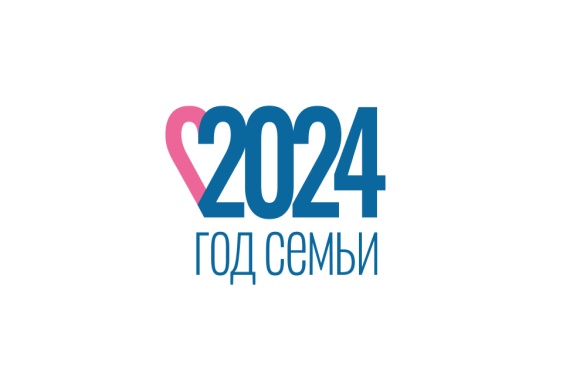 Условия для оказания мер социальной поддержки многодетным семьям

в семье трое и более детей (включая рождённых (усыновленных), приемных и (или) находящихся под опекой (попечительством));
старший ребенок не достиг возраста 18 лет, а при условии обучения по очной форме обучения – возраста 23 лет;
гражданство РФ;
регистрация на территории Самарской области.
Многодетная семья – проживающая на территории Самарской области семья, имеющая трех и более детей (включая рождённых (усыновленных), приемных и (или) находящихся под опекой (попечительством) до достижения старшим ребенком 18 лет и (или) 23 лет при условии обучения в образовательных организациях всех типов по очной форме обучения
Сведения об обучающихся из многодетных семей
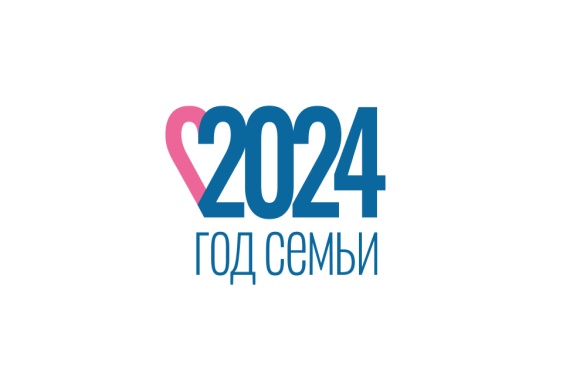 Перечень документов, необходимых для предоставления бесплатного питания детям из многодетных семей
Заявление родителя (законного представителя) (по форме, установленной в образовательной организации).
Документ, удостоверяющий личность родителя (законного представителя) ребенка. 
Сведения о гражданстве Российской Федерации всех членов семьи.
Сведения МВД РФ о регистрации по месту пребывания на территории Самарской области - при подаче заявления по месту пребывания (по месту жительства). 
Документ, подтверждающий родство заявителя с ребенком. 
Документ, подтверждающий родство заявителя с полнородными и неполнородными братьями и (или) сестрами ребенка, в отношении которого подано заявление о предоставлении меры социальной поддержки. 
Справка об обучении (для обучающихся в возрасте от 18 до 23 лет) по очной форме обучения в профессиональной образовательной организации, образовательной организации высшего образования, выданная не позднее чем за 30 дней до даты подачи заявления.
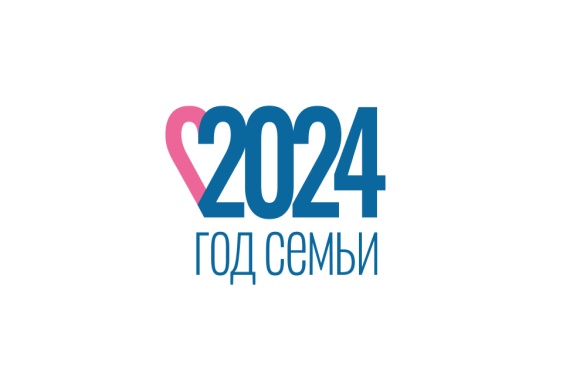 Задачи ОО
В срок до 26.03.2024 сформировать пакет документов на каждого обучающегося из многодетной семьи, имеющего право на предоставление льготы

В срок до 27.03.2024 предоставить списки льготников, предоставивших полный пакет документов, за подписью руководителя ОО Домарецкой О.В.